CHEM 304 - 3/9/12
I.D. Climate Change:
	- Final comments of Teff
	 - Mechanism for a Greenhouse effect
	 - Radiation budget: Accounting
	 - Greenhouse gases (GHG’s): 
			Structural features 	

READ: Chapter 6 & 7
The global radiation balance —> 
	3 Main climate Influences
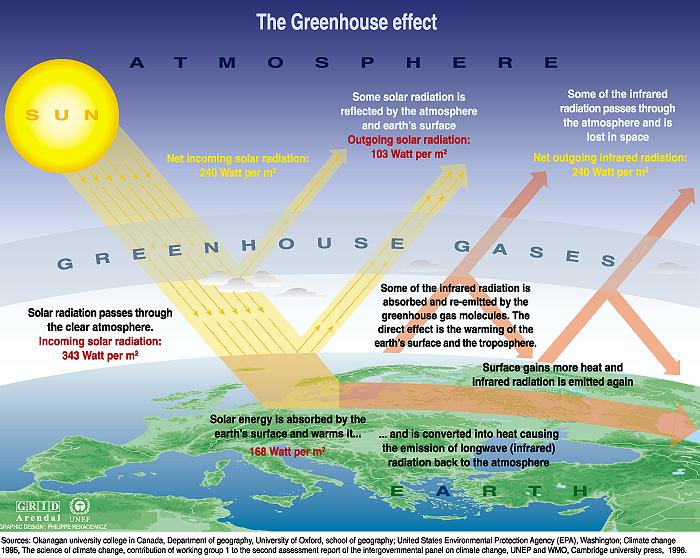 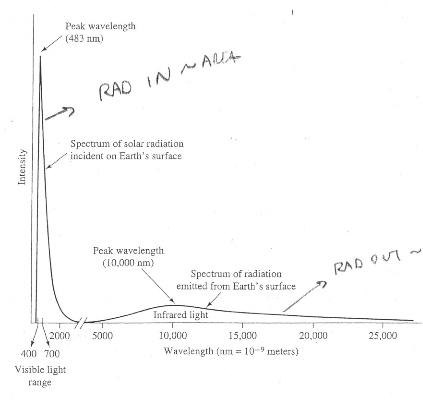 True or False:

Venus is hotter than Earth because it is closer to the sun?
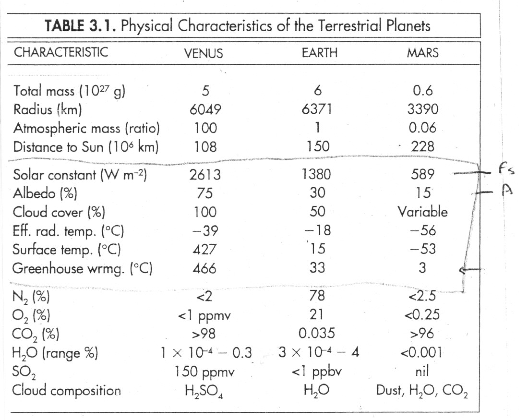 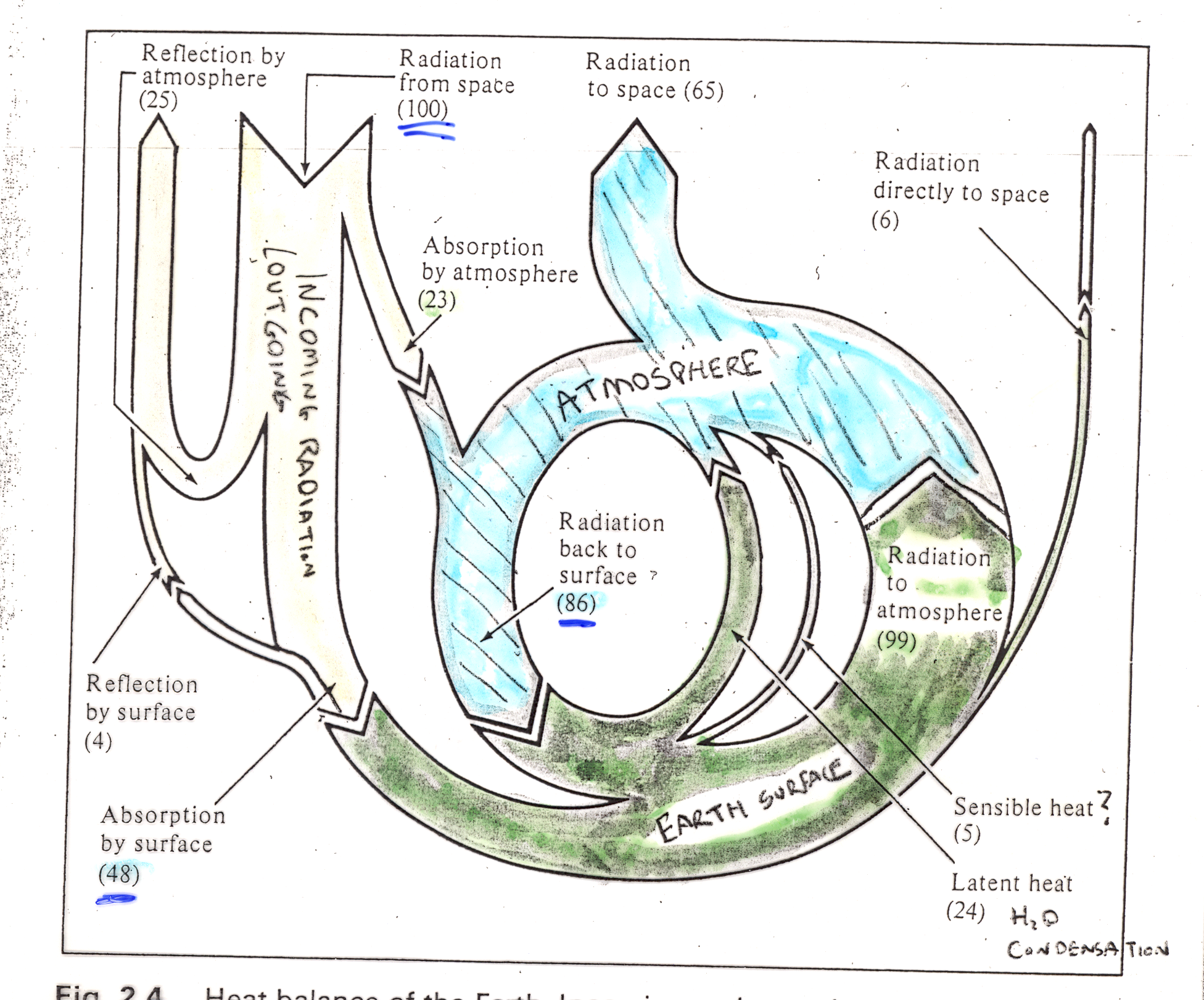 Mars has a very thin atmosphere – about 6 mbar CO2 is it!

http://www.youtube.com/watch?v=fpUVPvsIF5w
Does a substance absorb/emit IR?
Atoms or Molecules?
No
Diatomic or Polyatomic?
Yes
Homonuclear or Heteronuclear?
Yes
No
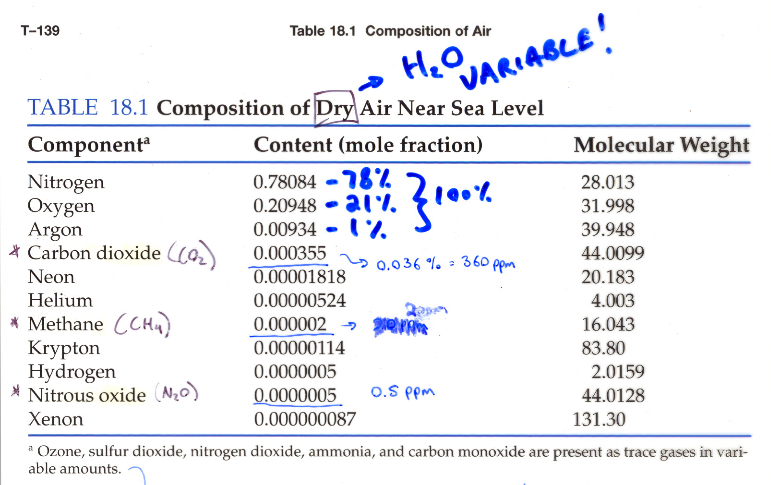